Graph-ity falls
Explicit teaching
NSW Department of Education
Explore – activity 1
Guided match the graph to the story
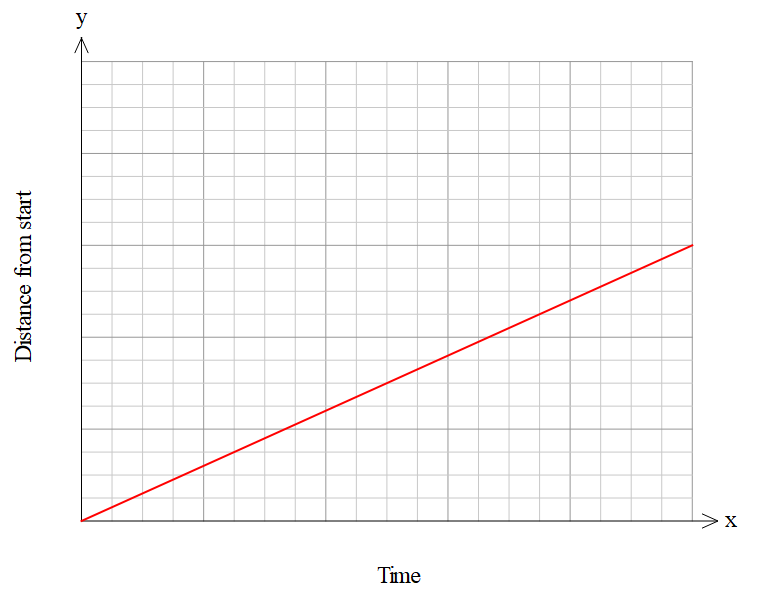 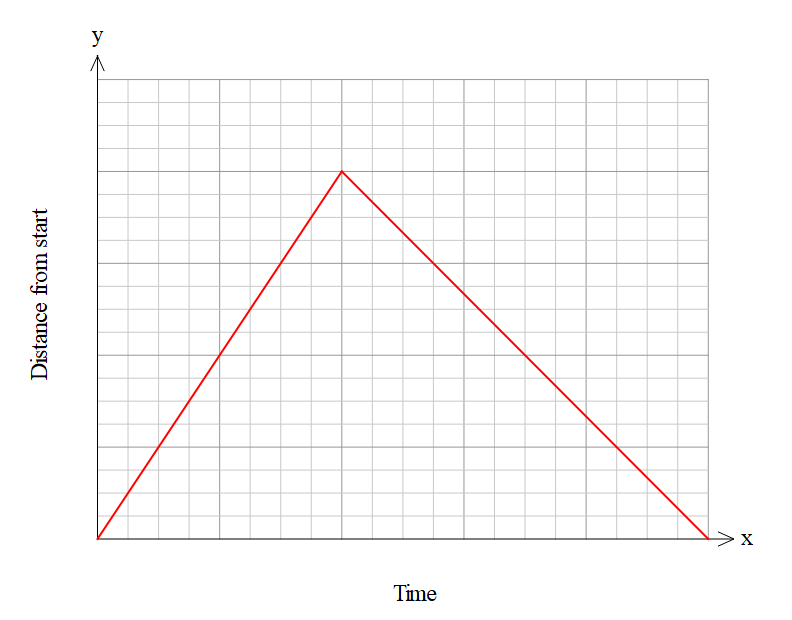 2
[Speaker Notes: Students match the story to the graph.]
Summarise (1 of 8)
Distance–time graph 1
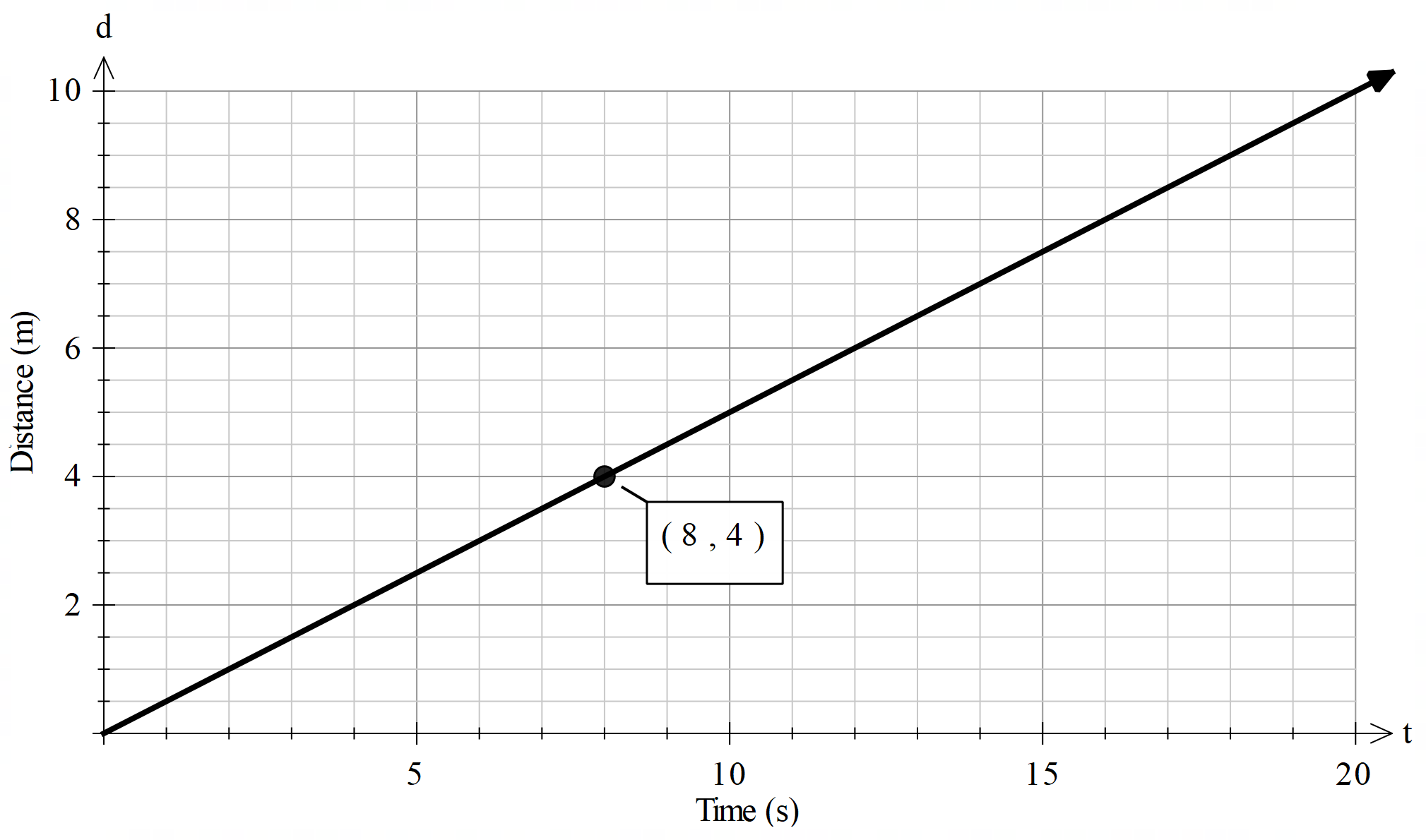 3
Summarise (2 of 8)
Distance–time graph 1 – self explanation prompts
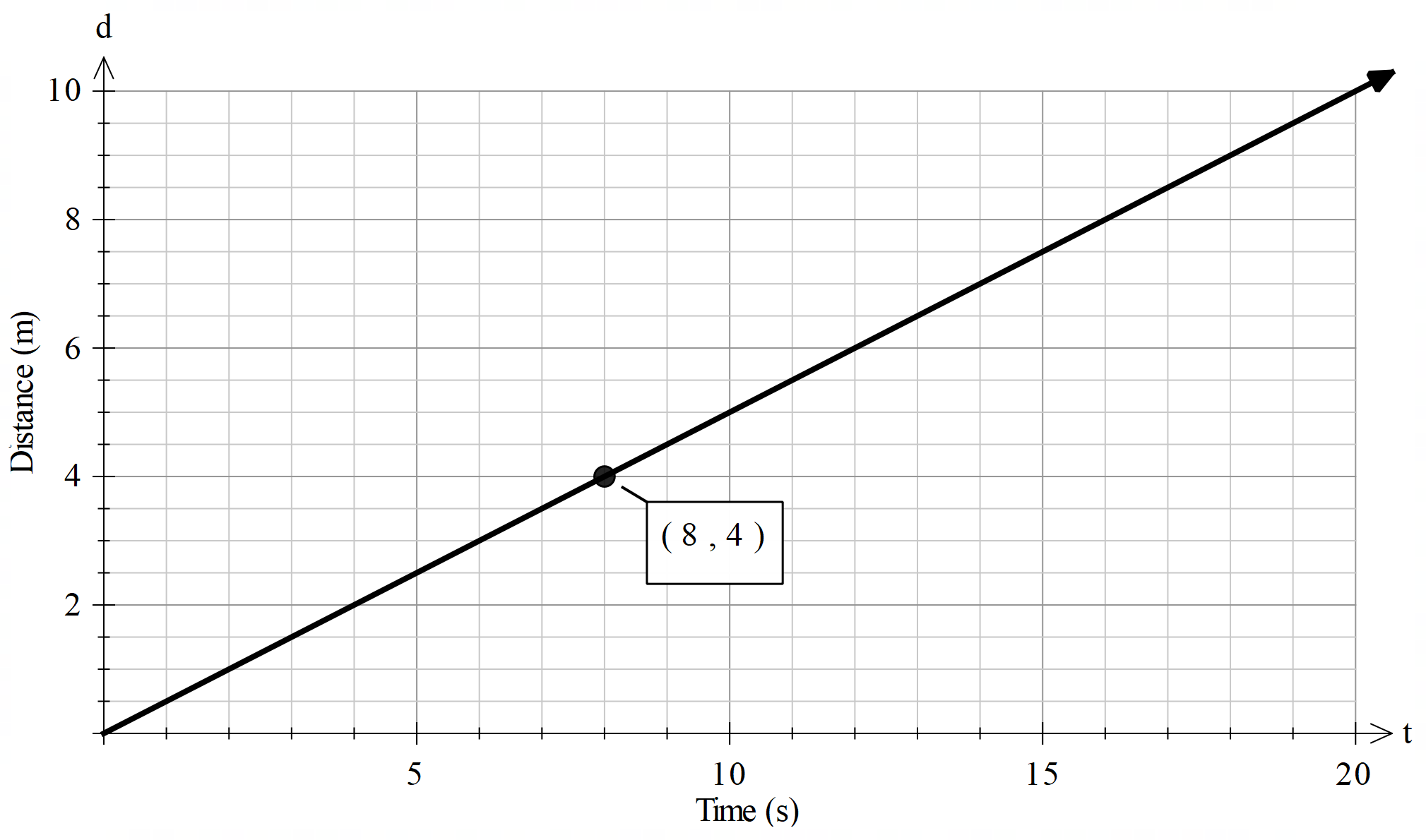 Is this the only point we could use to find the speed?
4
Summarise (3 of 8)
Your turn 1
Find the speed travelled:
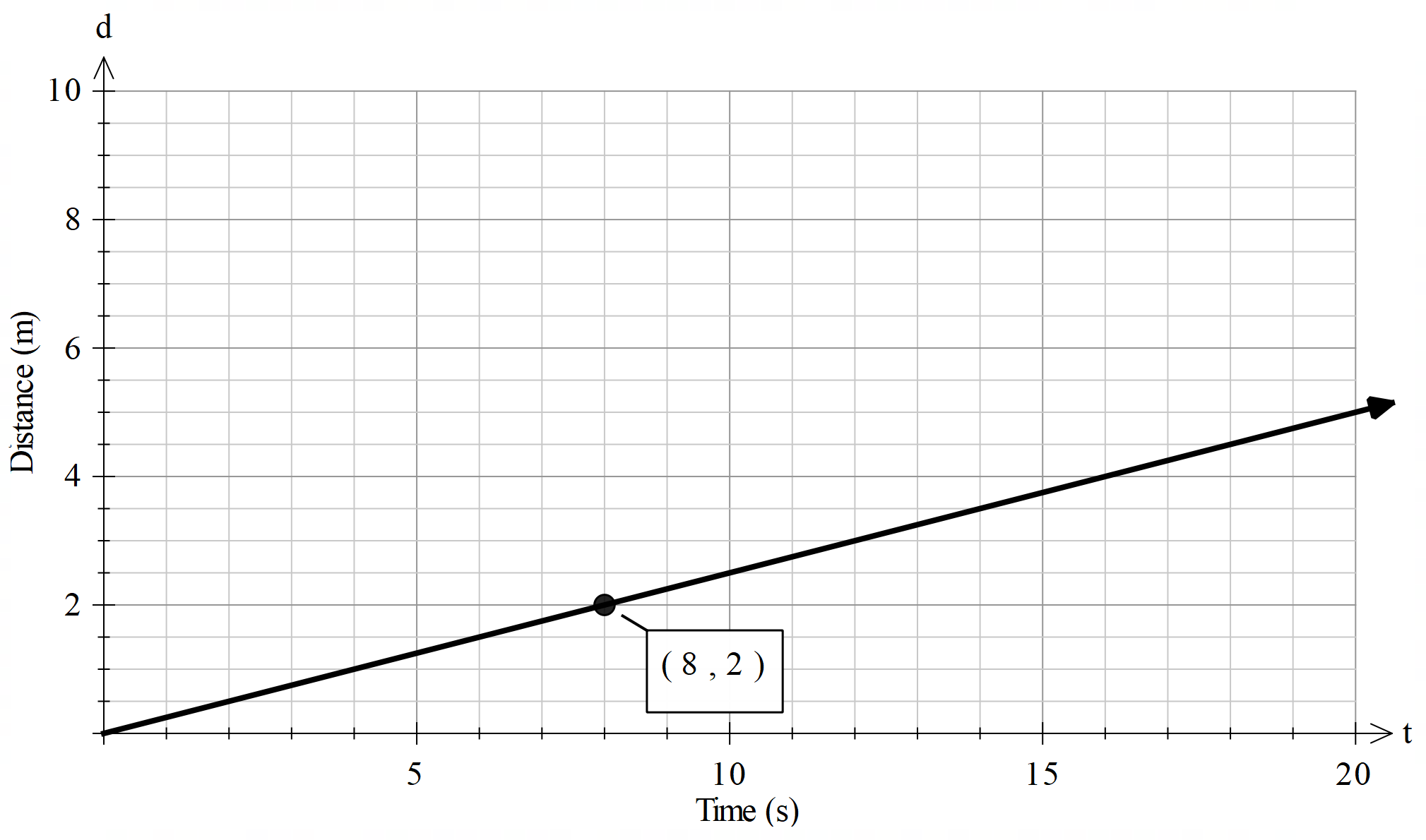 5
Summarise (4 of 8)
Your turn 1 – solution
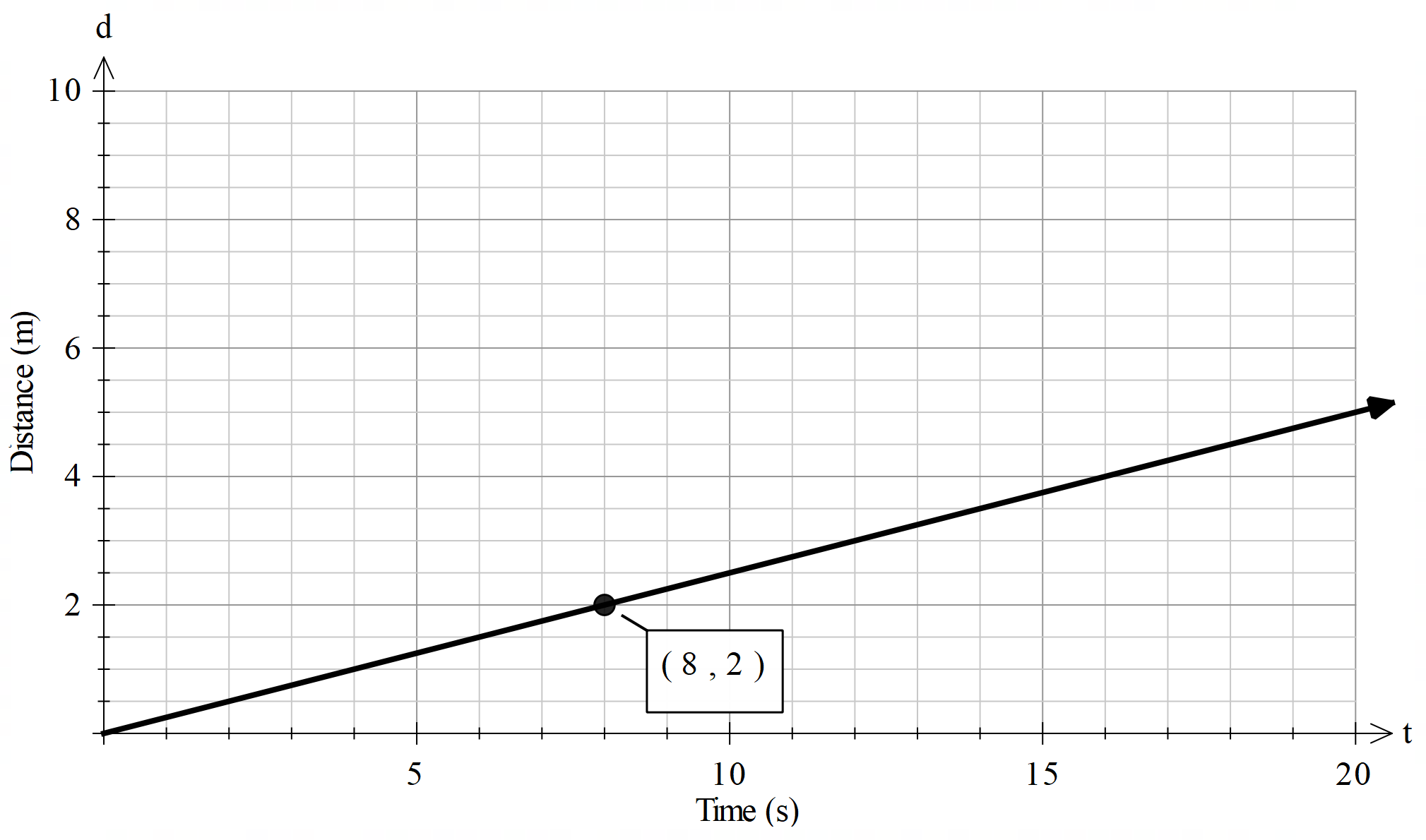 6
Summarise (5 of 8)
Distance–time graph 2
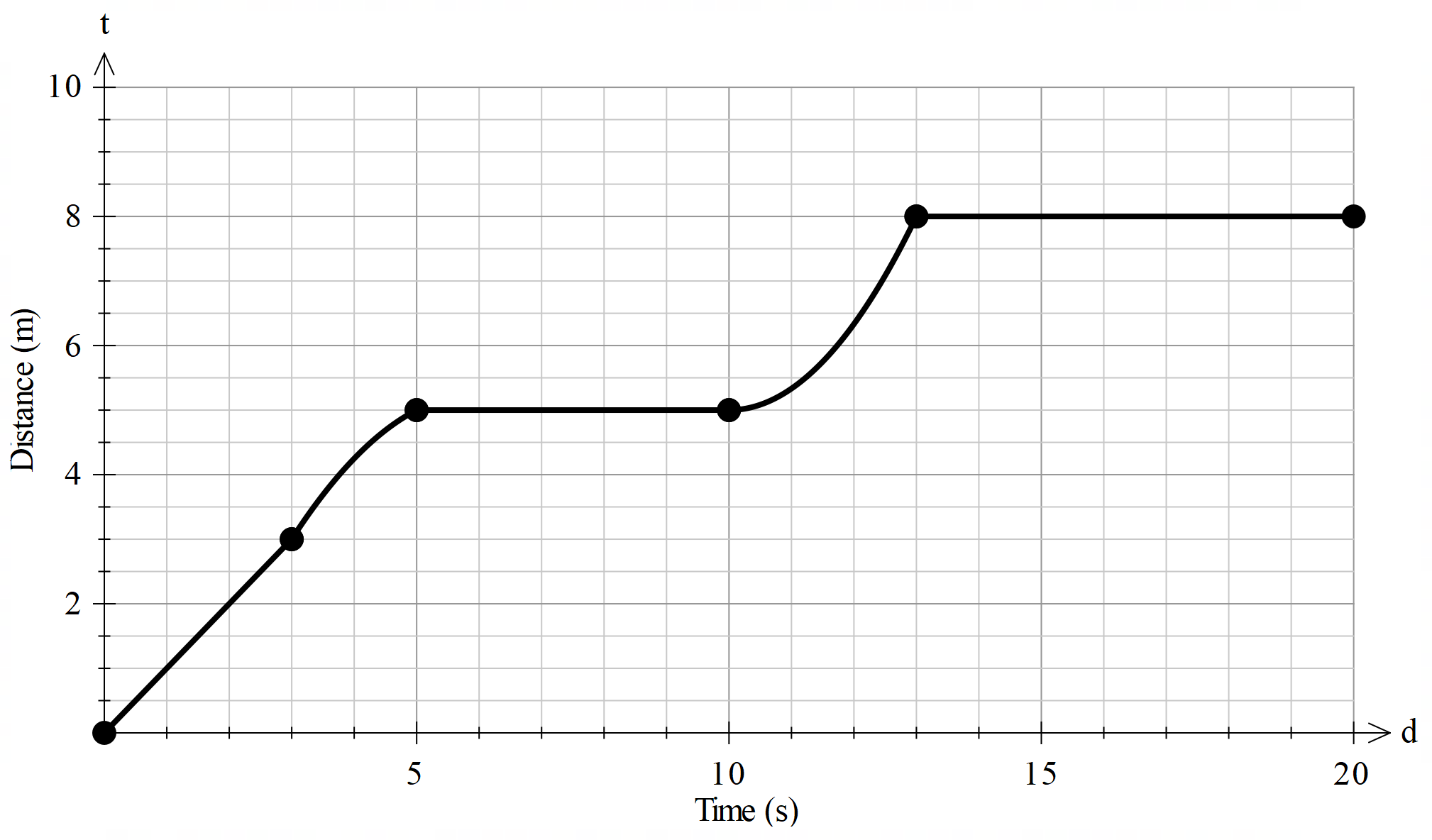 7
Summarise (6 of 8)
Distance–time graph 2 – self explanation prompts
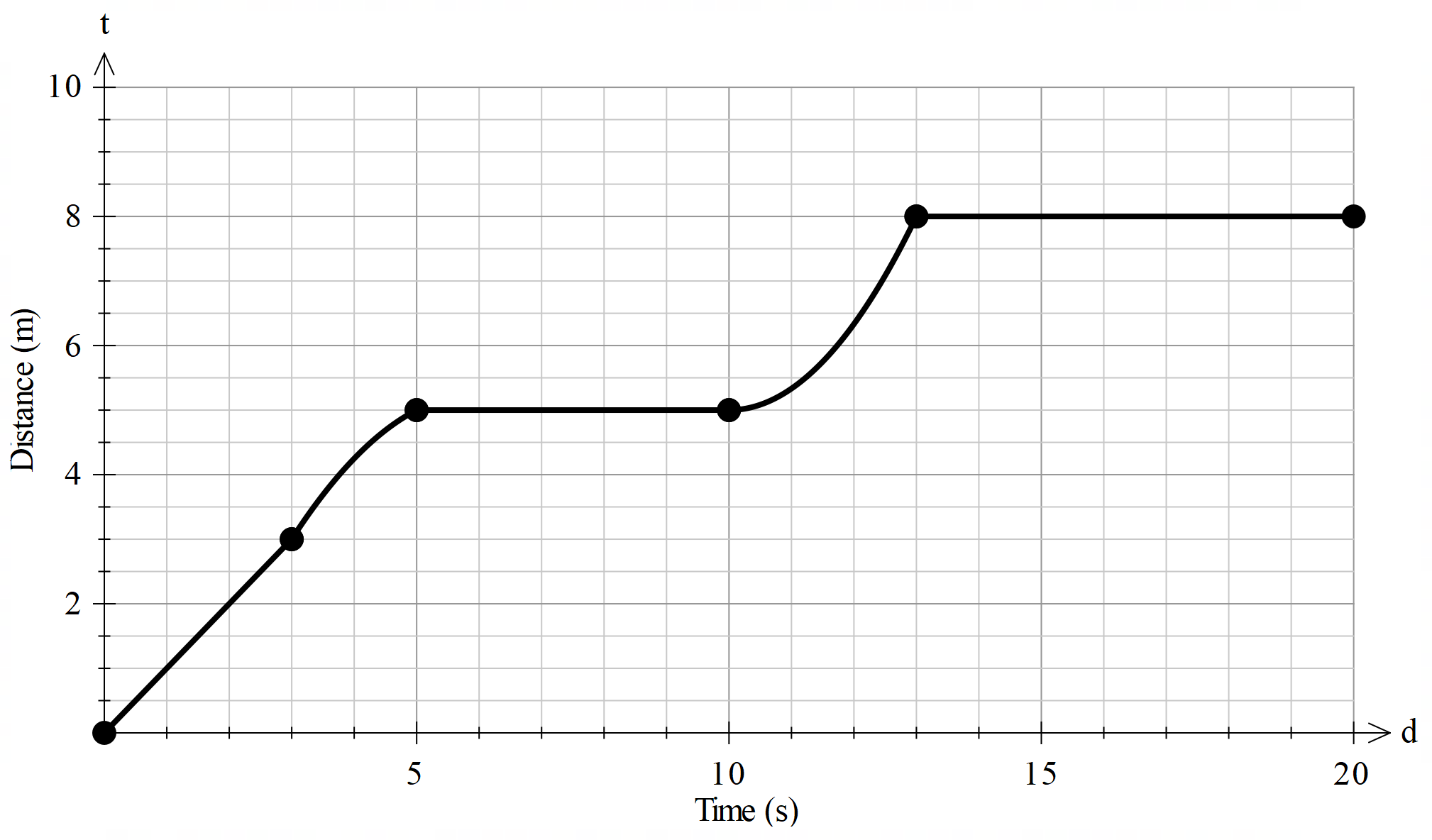 What does increasing at an increasing rate mean?
Why does this segment of the graph represent a single numerical value?
8
Summarise (7 of 8)
Your turn 2
Describe the rate of change for each segment of the graph:
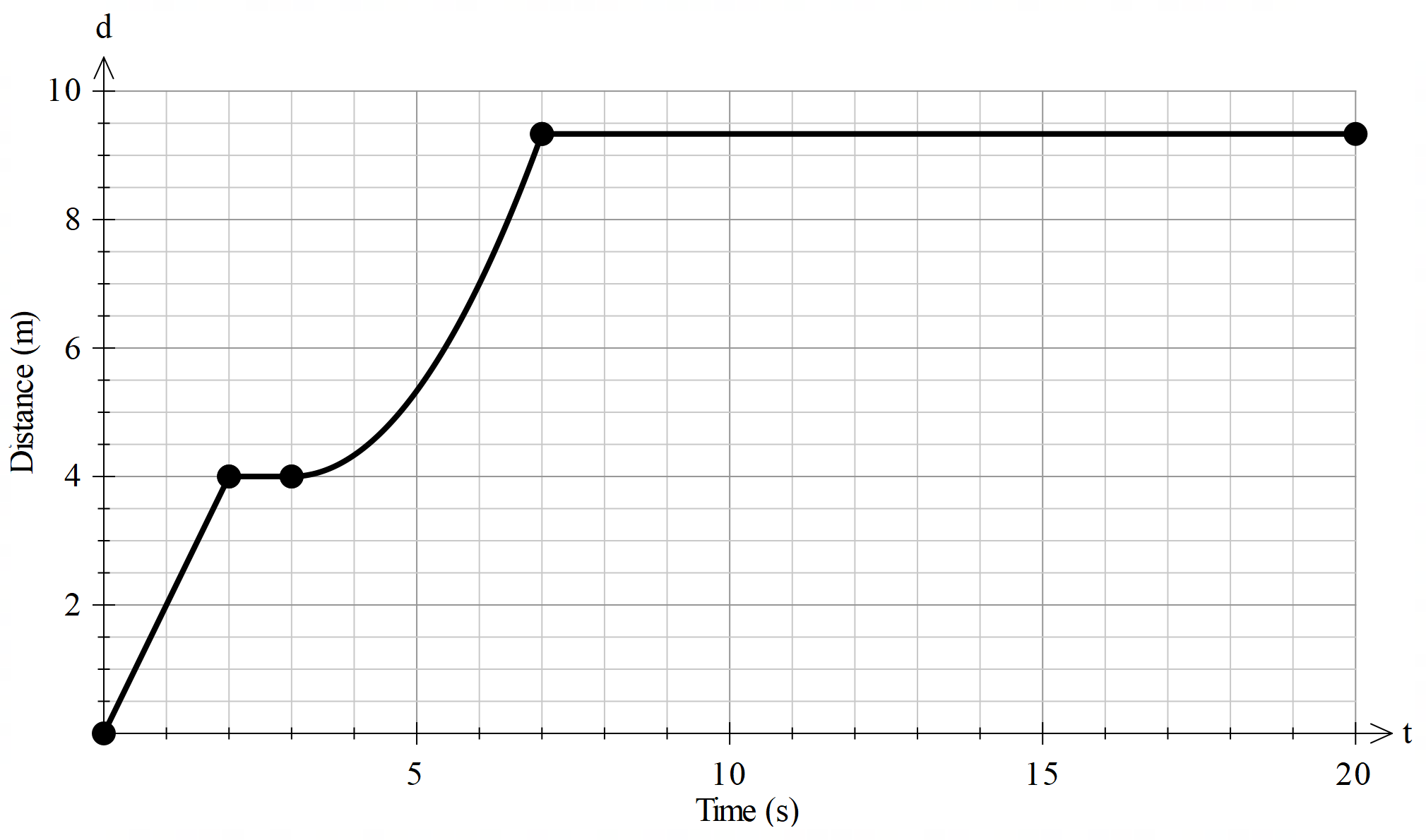 9
Summarise (8 of 8)
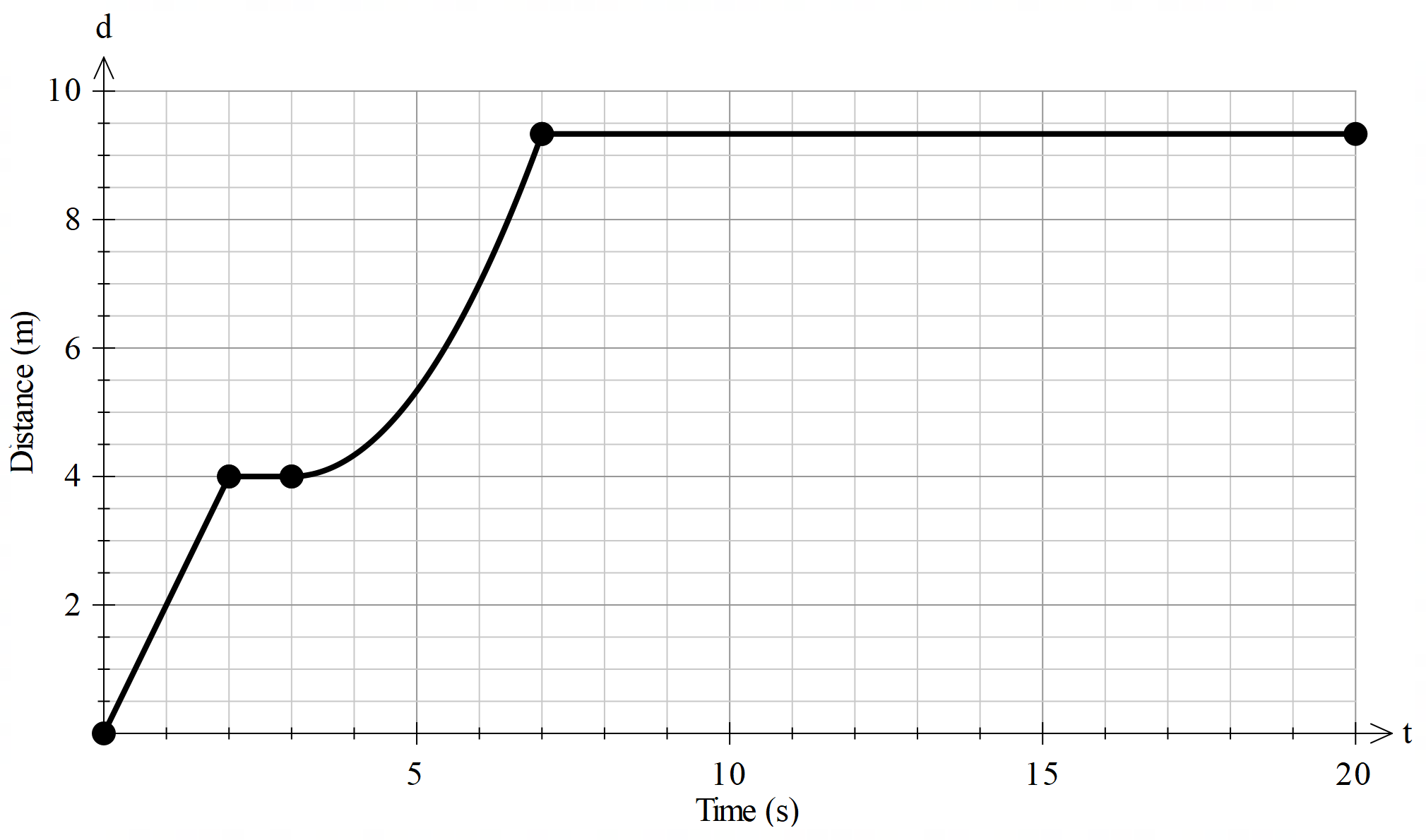 10
Copyright
© State of New South Wales (Department of Education), 2023
11